Submitted by the 
representative of Japan
Informal document WP.29-187-28
187th WP.29, 21-24 June 2022
Challenges for Transportation
NOTSU Masao
Director-General for Engineering Affairs
RTB, MLIT
Trend of Traffic Accidents in Japan
2021	Number of accidents resulting in injury or fatality: 305,196
	Number of fatalities: 2,636　　Number of serious injuries: 27,204　　Number of casualties: 364,767
Number of accidents (10,000)
Number of casualties (10,000)
Number of serious injuries (1,000)
Trend of the number of traffic fatalities, serious injuries, casualties, and accidents
Number of fatalities (people)
1
Source: Compiled by the MLIT from materials published by the National Police Agency (NPA).
Directions of Our Vehicle Safety Measures
Priority Areas
Protecting pedestrians, cyclists, and other vulnerable road users
Establish a regulation on devices for checking close-proximity rear view while reversing
Establish a regulation on close-proximity front and lateral view requirements
Strengthen and expand the regulation on AEBS
Consider introducing a regulation for auto-leveling devices
Establish a regulation for Reverse Warning Alarm, etc.
Preventing priority serious accidents involving the elderly
Establish a regulation for risk mitigation function (RMF)
Consider introducing a regulation for Misapplication Prevention Systems/ Devices (PMPS/ PMPD), etc.
Automated driving
Consider strengthening and expanding the regulation on ALKS, etc.
2
CO2 Emissions in Japan
CO2 emissions from the transportation sector
CO2 emissions by sector in Japan
Transportation
18%
Others
15%
Passenger cars (Private)
46%
61.9 million
Motor vehicles
88%
Total CO2 emissions
Billion tons
(2020)
Business and other sectors
17%
Industry
34%
14.1 million
17%
Trucks (Private)
1.6 million
22%
Trucks (Commercial)
Households
16%
Buses
200,000
2%
Taxis
1%
200,000
5%
Coastal shipping
3%
Aviation
4%
Railroad
3
Source: Japan's Greenhouse Gas Emissions Data 1990-2020 (2022)
Directions of Measures to Achieve Carbon Neutrality
Major Actions
Establish fuel efficiency standards
Establish ambitious fuel efficiency and emission standards
Promote and spread next-generation vehicles
Develop and introduce tax incentives and subsidy programs
Under the Green Growth Strategy, set an electrification target for new vehicles sold
Visualize CO2 emissions over the entire life cycle of vehicles
Establish technical guidelines for an internationally harmonized Life Cycle Assessment (LCA) methodology
4
Growing Expectations for WP.29
In the years to come, the WP.29, or the World Forum for Harmonization of Vehicle Regulations, will play an increasingly important role in our efforts to address global safety and environmental issues, while keeping pace with the rapid progress of automotive technology.
WP.29 evolves into a more attractive forum for the international harmonization of vehicle regulations, and that the number of Contracting Parties to the 1958 and 1998 Agreements continues to increase.
Japan is currently playing an important role such as Vice-Chair of AC.3 and Vice-Chair of GRVA, and will continue contributing to the development of WP.29.
5
27th ESV 2023
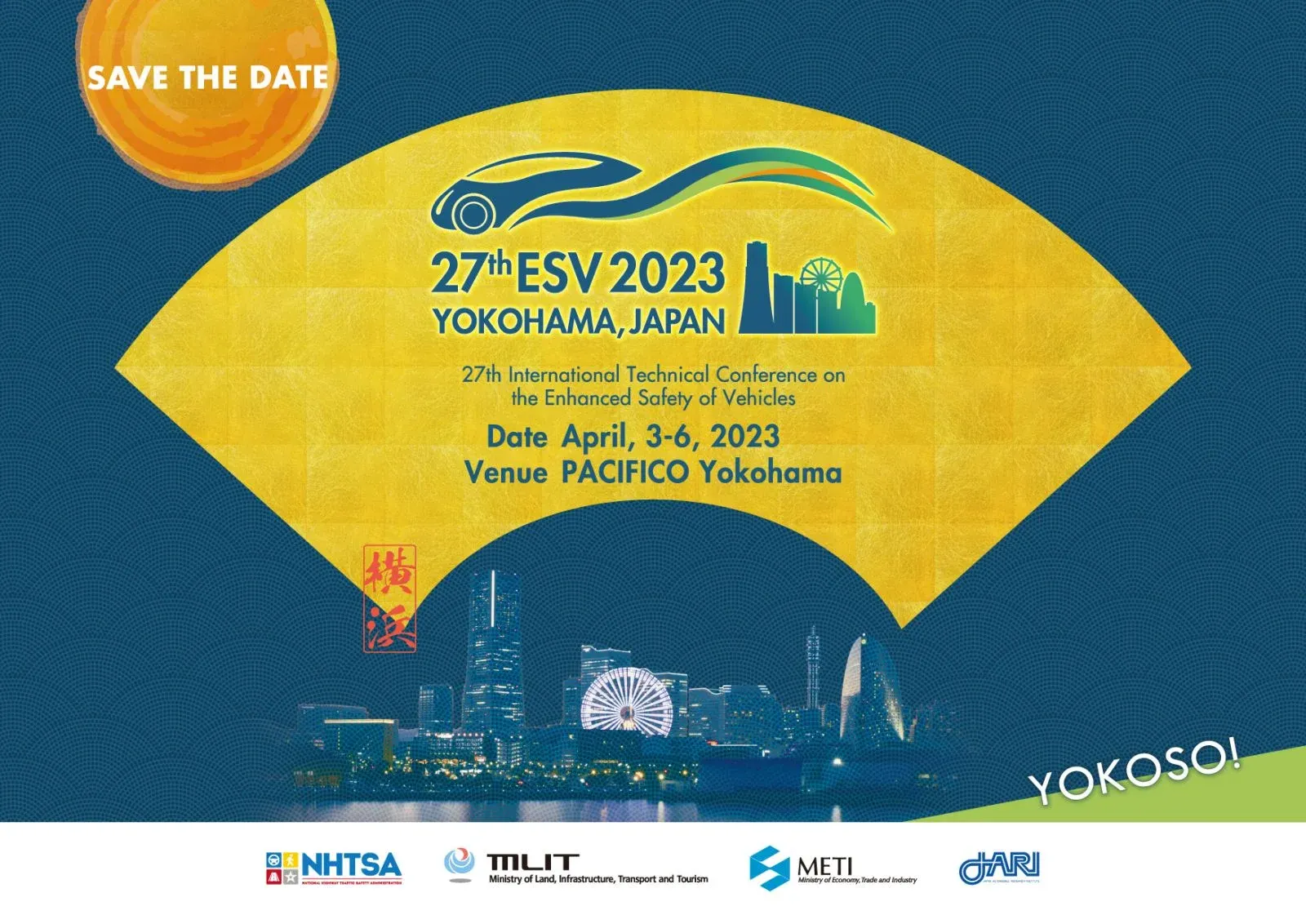 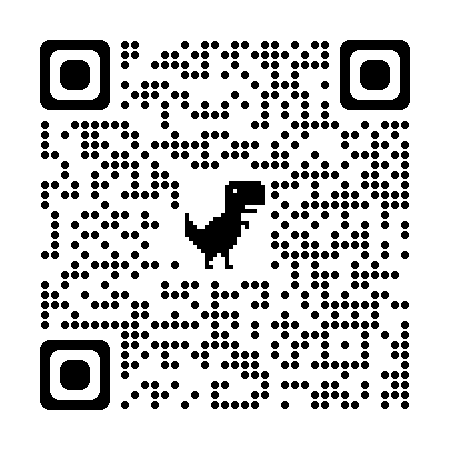 6
https://www.27esv.org/
Thank you.
7